March 2017
BRP Transmit Sector Sweep
Date: 2017-03-07
Authors:
Slide 1
Claudio da Silva, Intel
March 2017
Abstract
This presentation describes a sector sweep BF training protocol which uses BRP frames.
Slide 2
Claudio da Silva, Intel
March 2017
Proposed BF Protocol Features
This presentation proposes an efficient sector sweep BF protocol flow with the following key features:
It allows very efficient BF flow in terms of time consumption, which is critical for STAs equipped with multiple antennas/subarrays
Allows for transmit sector sweep over the bonded channel when the initiator and responder operate on a 4.32 GHz, 6.48 GHz, or 8.64 GHz channel
The proposed protocol is based on the BRP concept, i.e. “in-packet” training, rather than “packetized” BF
Slide 3
Claudio da Silva, Intel
March 2017
Proposed flow
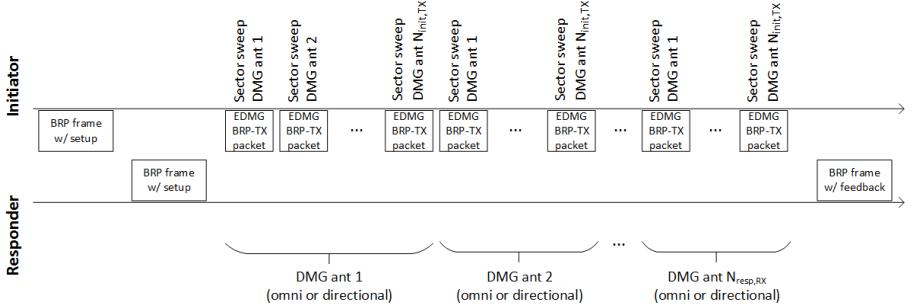 A BRP TXSS procedure starts with the transmission of a BRP frame which indicates the need for transmit sector sweep by the initiator. 
After receiving confirmation of the BRP TXSS request from the responder, the initiator transmits EDMG BRP-TX packets to perform transmit sector sweep using each of its DMG antennas, and the process is repeated for each DMG antenna of the receiver. 
The last packet of a BRP TXSS contains feedback of the corresponding procedure based on measurements performed by the responder during the reception of EDMG BRP-TX packets.
Slide 4
Claudio da Silva, Intel
March 2017
Proposed flow: Setup
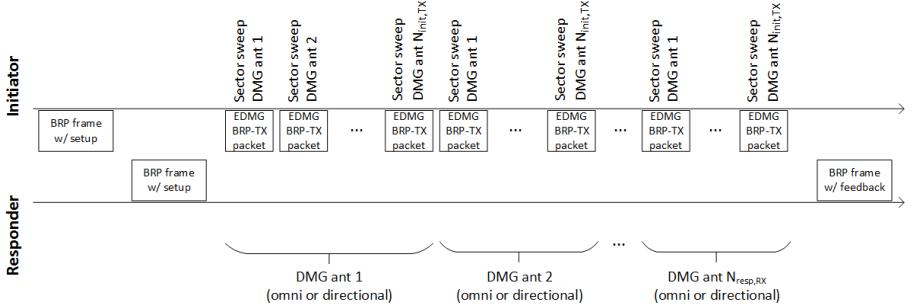 An initiator starts a BRP TXSS procedure by sending a BRP frame with the TXSS-REQ field in the EDMG BRP Request element set to 1 and the TXSS-SECTORS field set to indicate the total number of transmit sectors the initiator uses in the BRP TXSS procedure combined over all of its DMG antennas. 
The FBCK-REQ subfield in the DMG Beam Refinement element carried within the BRP frame shall be set to 10001 (binary) (SNR and Sector ID Order Requested).
To confirm the BRP TXSS execution, the responder shall respond with a BRP frame containing a DMG Beam Refinement element with the BRP-TXSS-OK subfield set to 1.
Slide 5
Claudio da Silva, Intel
March 2017
Proposed flow: Execution
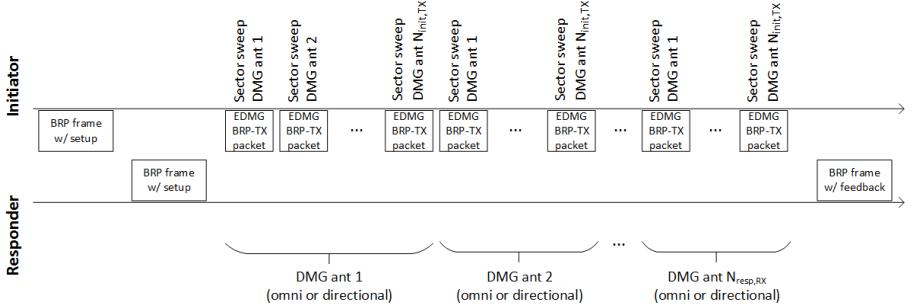 Slide 6
Claudio da Silva, Intel
March 2017
Proposed flow: Feedback
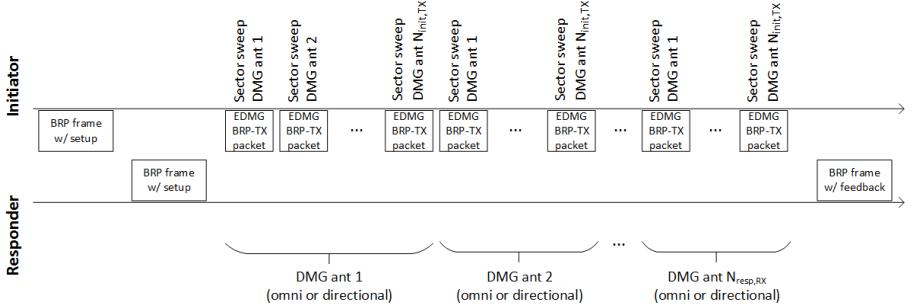 The BRP frame with feedback sent by the responder shall have the BRP-TXSS-response subfield within the DMG Beam Refinement element set to 1.
The feedback type sent by the responder shall be as requested in the FBCK-REQ subfield in the DMG Beam Refinement element present in the BRP frame that started the procedure.
Slide 7
Claudio da Silva, Intel
March 2017
PPDU Transmission/Reception
All fields except for the TRN field of EDMG BRP-TX packets used in BRP TXSS shall be transmitted with the same DMG antenna and antenna configuration used in the transmission of the BRP frame that started the BRP TXSS procedure. 
The TRN field of EDMG BRP-TX packets used in BRP TXSS may be transmitted with a different DMG antenna than the one used in the transmission of the remaining fields of the same EDMG BRP-TX packet.

All fields of EDMG BRP-TX packets used in BRP TXSS except for the TRN field shall be received with the same DMG antenna and antenna configuration used in the reception of the BRP frame that started the BRP TXSS procedure. 
The TRN field of EDMG BRP-TX packets used in BRP TXSS may be received with a DMG antenna that is not the same one used in the reception of the remaining fields of the same EDMG BRP-TX packet. 
The TRN field of EDMG BRP-TX packets used in BRP TXSS may be received with either a quasi-omni receive pattern or a directional antenna pattern.
Slide 8
Claudio da Silva, Intel
March 2017
Transition Interval
The first TRN-Unit in an EDMG BRP packet used in a BRP TXSS may be used for the initiator and responder to switch DMG antennas and shall not be processed by the responder. Therefore, for EDMG BRP-TX packets transmitted during BRP TXSS, the value of the TXVECTOR parameter EDMG_TRN_LEN shall be set to k + 1, where k is the number of TRN-Units used for sector sweep.

When transmitting an EDMG BRP-TX packet as part of a BRP TXSS, an EDMG STA may change the DMG antenna used in the transmission of its TRN field during the first TRN-Unit and shall not change DMG antenna during the remaining TNR-Units.
When receiving EDMG BRP-TX packets as part of BRP TXSS, an EDMG STA may change the DMG antenna used in the reception of the TRN field during the first TRN-Unit and shall not change DMG antenna during the remaining TNR-Units.
Slide 9
Claudio da Silva, Intel
March 2017
Feedback Transmission/Reception
The BRP packet sent by the responder with feedback of a BRP TXSS shall be transmitted with the same DMG antenna and antenna configuration used in the transmission of the first BRP frame sent by the responder in the BRP TXSS procedure.
 The BRP packet sent by the responder with feedback of a BRP TXSS shall be received by the initiator with the same DMG antenna and antenna configuration used in the reception of the first BRP frame sent by the responder in the BRP TXSS procedure.
Slide 10
Claudio da Silva, Intel
March 2017
Reciprocity
The subfield TXSS-REQ-RECIPROCAL within the EDMG BRP Request element in the BRP frame sent by the initiator to start the BRP TXSS may only be set to 1 only if:
The DMG Antenna Reciprocity subfield in the DMG STA Capability Information field of the responder and the DMG Antenna Reciprocity subfield in the DMG STA Capability Information field of the responder are both equal to 1; and
The last BRP TXSS performed between the BRP frame transmitter (that is, the initiator in the current BRP TXSS) and the BRP frame receiver (that is, the responder in the current BRP TXSS) was performed with the BRP frame transmitter in the role of responder and the BRP frame receiver in the role of initiator.
Slide 11
Claudio da Silva, Intel
March 2017
Reciprocity
If the subfield TXSS-REQ-RECIPROCAL within the EDMG BRP Request element in the BRP frame sent by the initiator to start the BRP TXSS is equal to 1, then:
The initiator shall only transmit EDMG BRP-TX packets using the DMG antenna corresponding to the best sector identified in the last BRP TXSS procedure between the two STAs and that was initiated by the responder of the current BRP TXSS procedure.
The responder shall use a directional antenna pattern when receiving the EDMG BRP-TX packets sent by the initiator. The AWV used by the responder shall be the best sector identified in the last BRP TXSS procedure between the two STAs and that was initiated by the responder of the current BRP TXSS procedure.
Slide 12
Claudio da Silva, Intel
March 2017
Reciprocity
When the subfield TXSS-REQ-RECIPROCAL within the EDMG BRP Request element in the BRP frame sent by the initiator to start the BRP TXSS is set to 0, then:
The total number of AWV combinations trained shall be equal to the sum of all sectors employed on all DMG antennas of the initiator multiplied by the number of DMG antennas of the responder.
The responder shall use a quasi-omni pattern when receiving the training field of EDMG BRP-TX packets used in the procedure.
Slide 13
Claudio da Silva, Intel
March 2017
Proposed IFSs
Proposed IFSs:
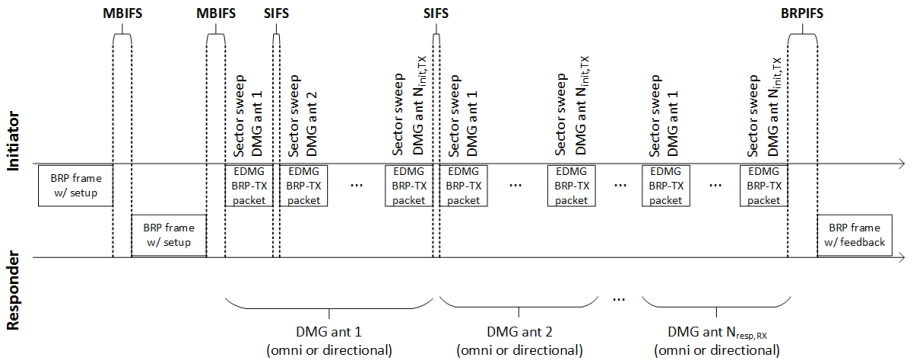 Slide 14
Claudio da Silva, Intel
March 2017
References
Slide 15
Claudio da Silva, Intel